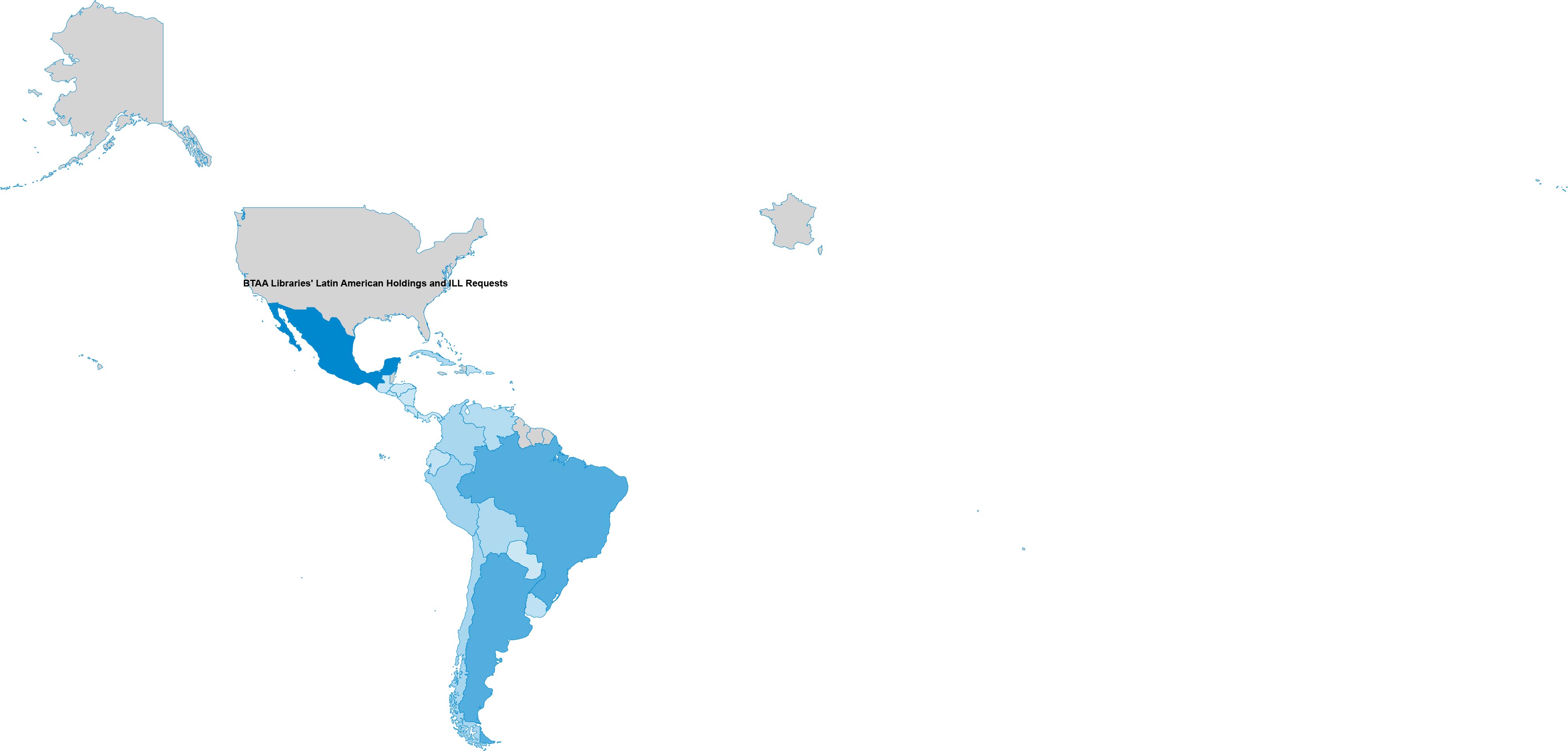 Sharing and Collecting Latin American Publications in the Big Ten:
Developing a Methodology for Consortial Data Analysis
Lisa Gardinier, Manuel Ostos, Austin Smith, and Hilary Thompson
IDS Project Conference 2018
BTAA Library Conference 2017
The Big Ten Academic Alliance Collective Collection:Leveraging a Legacy to Shape Our Shared Future

“The conference will explore how member research libraries can move from legacy cooperative collection development activities to a more holistic environment that leverages robust discovery, digitization, delivery, and shared service environments to advance and shape the         collective collection.”
[Speaker Notes: HILARY

In May 2017, the Big Ten Academic Alliance (BTAA) hosted its annual library conference. 
Theme: the consortium’s collective collection. 
Stated goal (see slide). 

The inclusion of delivery acknowledges the critical role resource sharing plays in supporting the collective collection by ensuring timely access to BTAA materials, irrespective of where they are housed and the institution with which the patron is affiliated. Beyond facilitating delivery, interlibrary loan (ILL) can also provide valuable data to understand patrons’ information needs that surpass what their local collection can provide, answering questions such as: How does the consortial collection support the needs of patrons at member libraries? When must they look outside the consortium to fill those needs? Coupled with collections data and the expertise of bibliographers, ILL data can be used to inform strategic cooperative collection development.    



At this conference co-investigators Lisa Gardinier (University of Iowa) and Manuel Ostos (Penn State University) presented on ILL use of Spanish-language collections at two BTAA libraries, measuring the impact of consortial memberships on ILL lending, while Mary Rader (University of Texas) discussed coordinated efforts to build more distinctive local collections of South Asian materials. Both presentations were of great interest to Hilary Thompson and Austin Smith, ILL practitioners at the University of Maryland, who were intrigued by the symbiotic possibilities of using ILL data to inform collective collecting, which could in turn improve future resource sharing. Together, the four authors decided to expand upon the prior work of Gardinier and Ostos, shifting the focus to analyzing borrowing requests for Latin American materials, expanding the scope to include all BTAA member libraries, and employing technology to expedite analysis of these large datasets.  Using Latin American materials as a case study, the authors sought to develop a methodology for consortial data analysis that could be used to better understand borrowing patterns for publications from other world regions.]
Why focus on international publications?
Less funding or support
Greater need to demonstrate their impact and use
Barriers to international ILL
[Speaker Notes: LISA

While broad efforts to build and support the collective collection are desired, there is a case to be made for greater cooperation in collecting for area studies in particular. International collections are not always well supported or funded, and their selectors have to demonstrate that these collections are needed and used. Moreover, numerous barriers to borrowing materials via international ILL exist, including high cost and relative difficulty of international shipping, cumbersome payment mechanisms for international transactions, copyright laws, licensing restrictions, and restrictive policies. (As documented in 4 RLG and RUSA STARS international ILL surveys from 1998-2015). These are real barriers that can impede or even prohibit access to global information resources that are not available within the consortial or national collection.]
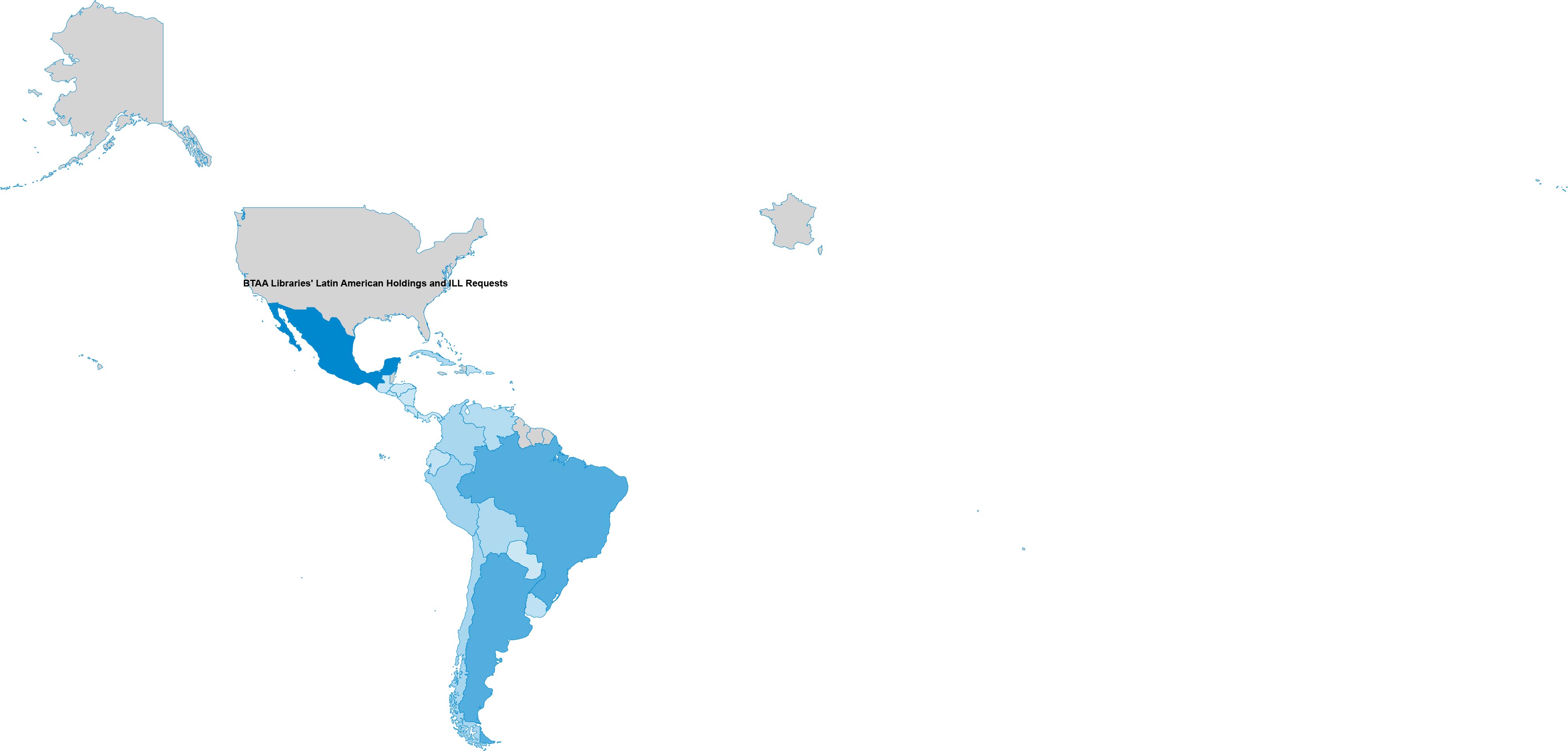 Study Parameters
Geography = Central America OR 
South America OR Caribbean Islands
   
AND 

Language = Spanish OR Portuguese
____________________________________

19 Countries + Puerto Rico
[Speaker Notes: LISA

We focused on 19 countries in Central America, South America, and the Caribbean where Spanish or Portuguese is the official and/or primary language. 
Country of publication and language were selected as the primary parameters for this study for 2 reasons:
1. To facilitate data gathering: using a language detection algorithm and OCLC country code allowed for greater automation in data collection and analysis.
2. For practical application of results: Book vendors usually offer materials from a single country or geographic region, and bibliographers from BTAA libraries attend book fairs in Latin America to buy books published in those countries, such as those in Guadalajara, Bogotá, and Buenos Aires 

Although a U.S. territory, Puerto Rico was also included in this study because it has its own MARC country code and its materials are purchased through a Caribbean vendor. 

Choropleth shows the countries we studied in blue, darkness indicating their ILL volume.]
Methodology: ILL Data Analysis
ILLiad custom searches or Access queries
Python script (Google Language Detection + WorldCat Search API)
Access queries 

____________________________________

Analysis of ILL borrowing requests by date and country of publication, call number, format, requestor status, lender, and fill rate
[Speaker Notes: AUSTIN

FIRST: Developed a profile of borrowing and lending of Latin American materials across the Big Ten

Developed a query which could be run from Access or as an ILLiad custom search.
Distributed query to fifteen BTAA member libraries & gathered their data.
2 to 6 years worth of data were supplied, depending on each library’s retention policies.
This gave us data about each request (user status, request date, lender, etc), as well as OCLC number & title of items requested.
ILLiad does not contain reliable bibliographic data (year, location, etc. often formatted inconsistently or missing), so we needed to get this information from another source.
WorldCat Search API can supply MARC records, but limited to 50K requests/day (we had several million requests).
Using a Python port of Google’s language detection library, we IDed Spanish & Portuguese-language publications based on title, and retrieved MARC records only for these items.
Gathered the desired bibliographic data from MARC records (publication date & location, call number, item format), and combined this with request data from ILLiad (status, lender, fill rate).
Exported this information in CSV format, which we then imported into Access so that we could run SQL queries.
This let us build a profile of the ILL supply and demand for Latin American materials within the Big Ten consortium.]
Methodology: Collections Analysis
Python script using WorldCat Search API 
(tailored according to ILL data)

dt="bks" and yr:2006-2016 and li:UMC and cp:ag and (lc=B1* or lc=B2* or lc=B3* or lc=B4* or ... )
____________________________________

Collection size and duplication percentage by country of publication and call number
[Speaker Notes: AUSTIN

NEXT: analyzed the Big Ten’s collection of books published from 2006-2016 in countries in Central America, South America, and the Caribbean where Spanish or Portuguese is the official and/or primary language. 

The information we wanted could be gathered from FirstSearch, but:
20 countries x 15 libraries x 22 LoC headings = too many searches to run by hand.
Instead, we wrote a Python script to iterate over each combination and save the data.
Based on ILL and Collections data, we identified 8 countries and 9 LoC headings which were the most widely collected and requested within the Big Ten. We focused our subsequent analysis on these areas.
We also Python and the WorldCat Search API to get lists of items for each library, publication country, and LoC heading.
This let us determine the degree of duplication between the Big Ten’s Latin American collections. We generated reports showing what proportion of each collection was unique, held by one other library, held by two other libraries, and so on.]
Methodology: Measuring Volume v. Uniqueness
H(n) = the number of items held by n libraries
T(n) = total collection size.
Limitations
Quality of MARC cataloging
Language detection algorithm 
Lack of circulation and other consortial borrowing data
Duplication analysis by OCLC number (not title)
[Speaker Notes: AUSTIN

MARC records are not perfect, and can contain errors. For example, the ISO country code for El Salvador is “es”, but a closer look indicates that around 8% of items cataloged with this country code were published in other countries (4% from Spain, 2% from Estonia). This particular case was factored into our scripts, but it’s not possible to catch every cataloging error.
The language detection library we used can make mistakes, as well, especially with short titles. By double-checking the MARC records, we were able to eliminate false positives, and the overall error rate seemed to be less than 10%. However, the library works better for some languages than others, and the error rate would likely be much higher for a study focusing on, e.g. Arabic language materials.
Our ILL data did not include local circulation or consortial borrowing which took place outside of ILLiad, so the supply and demand profile we generated does not represent the full story.
All analysis was done based on OCLC number, not title, due to the difficulties of de-duplicating titles.]
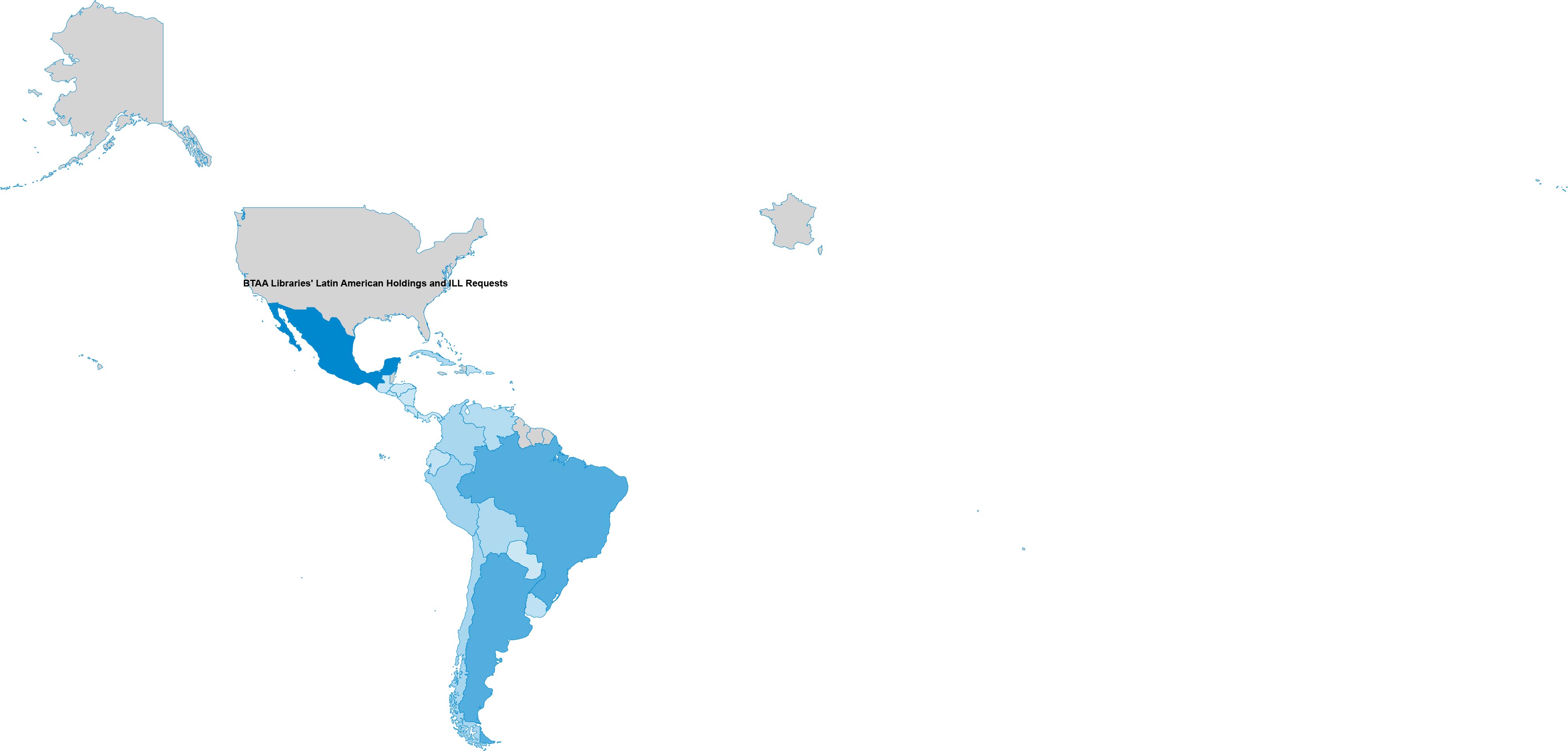 Results
2,732,082 ILL requests
29,804 ILL requests for Latin American materials

88% books or chapters 
82% loans/returnables (     53% overall)
91% requested by faculty or graduate students (     83%)
90% filled (     84% overall)
9% locally owned (     30% UBorrow)
[Speaker Notes: HILARY

So what did we learn using this methodology? 

Big Ten users requested at least 29,804 Latin American materials in the past six years, which represents 1% of total ILL requests. Small percentage of ILL activity, yet 30,000 also represents substantial collective demand from our researchers. (Can’t argue that no one needs these materials!) 

Physical loans of books published within the past half century emerge as the BTAA’s predominant need when it comes to borrowing Latin American materials from other libraries. 
Requests for books/chapters and loan requests dominated at 88% and 82% of requests. Compare this to overall ILL requests, where returnable requests are only 53%. Thus shipping costs and circulation policies represent potential barriers for users seeking these materials, and not necessarily copyright or licensing.   
Most requests are from the past 50 years, with volume peaking for materials published between 2000 to 2011. 

The vast majority of Latin American materials requested via ILL are requested by faculty, staff, and graduate students (91%), with graduate students dominating (53%). These percentages are noticeably higher than the percentage of overall requests (82% and 48%, respectively). Because of the research focus of this audience, these materials may be more likely to support the university’s production of scholarship, which may lend an importance to this category of requests that belies its relatively small percentage of the total request volume. 

Surprisingly (given the reported difficulties in borrowing materials from Latin American libraries), Latin American materials have a very high fill rate (90%), and one that is significantly higher than the average for all materials (83%). While the data we gathered does not fully explain the higher fill rate, a possible reason may be the language of publication. With a limited audience who can read Spanish and Portuguese, these materials may be less likely to be on loan. This hypothesis is supported by the fact that only 9% of BTAA ILL requests for Latin American materials were for locally held items, which were likely requested because the local copy was on loan; this percentage is significantly lower than that for all requests made via UBorrow (30%).]
Results: Borrowing Library,Country of Publication
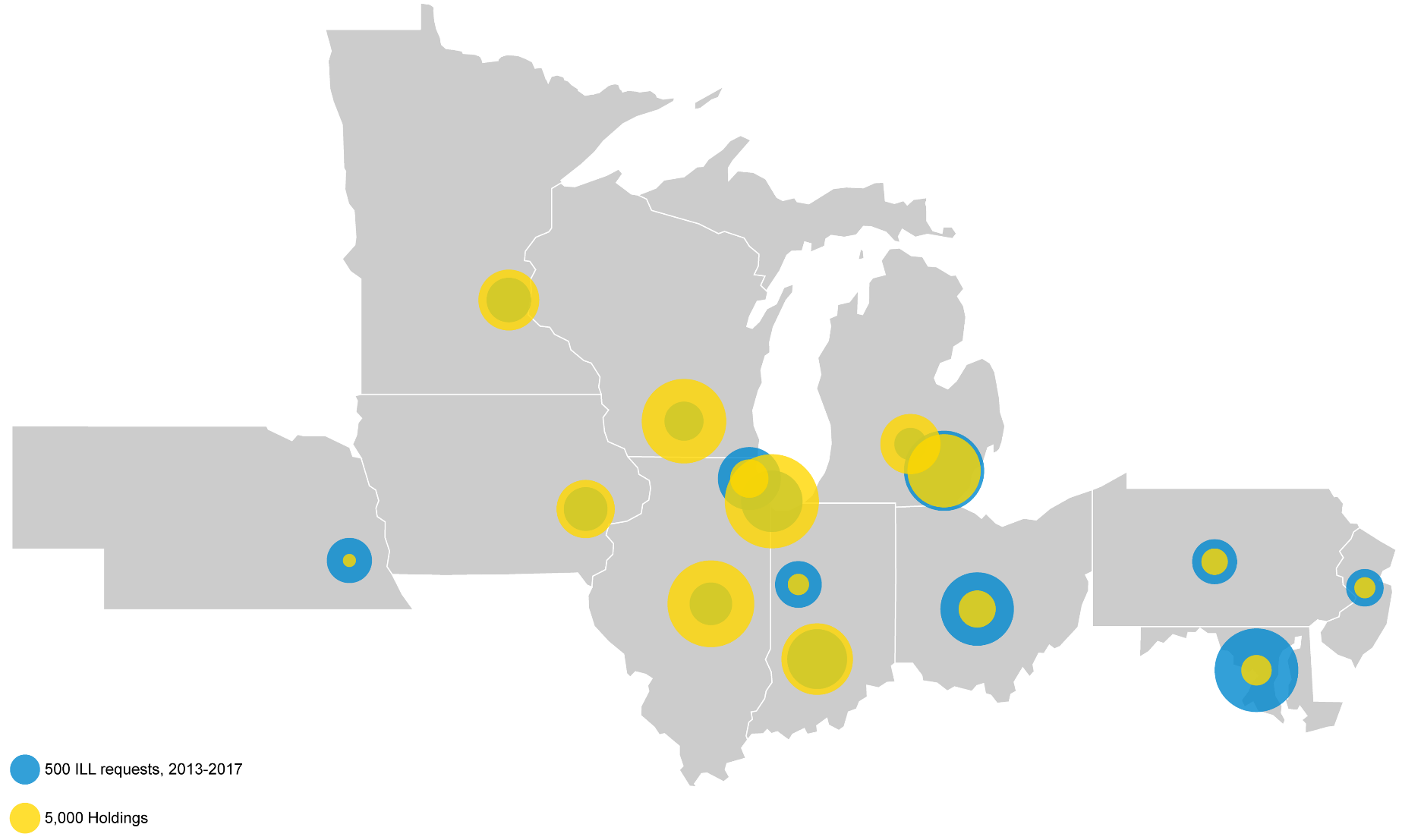 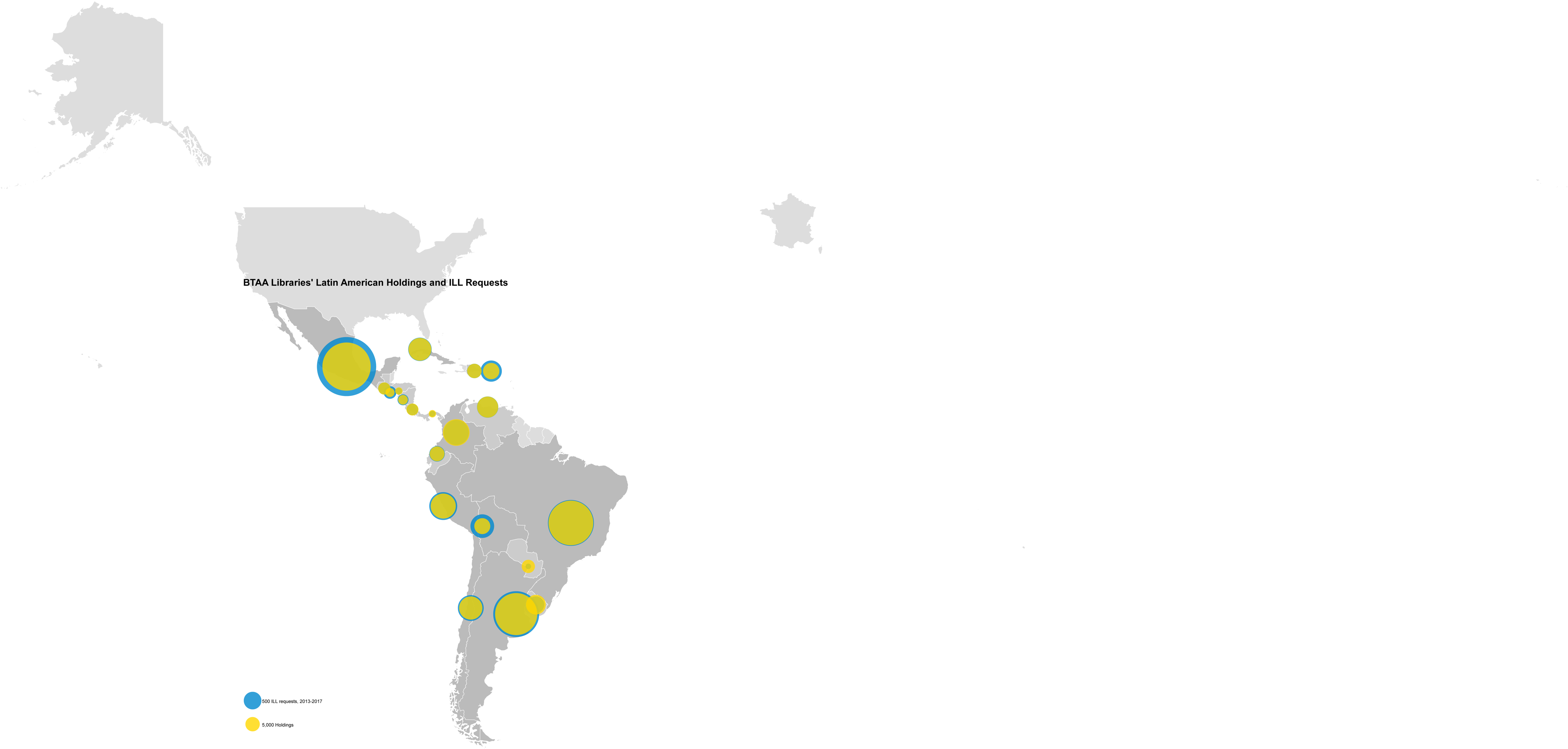 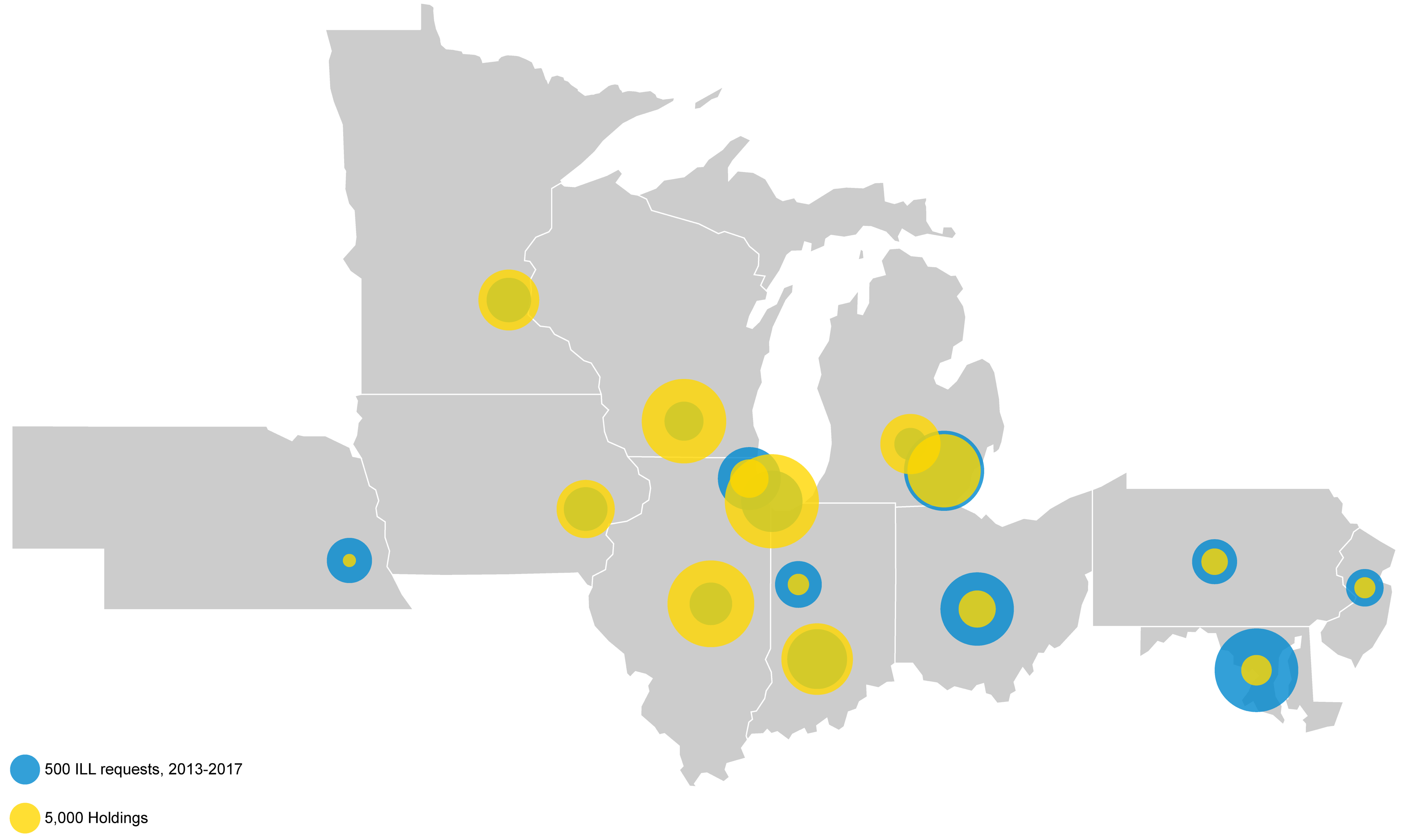 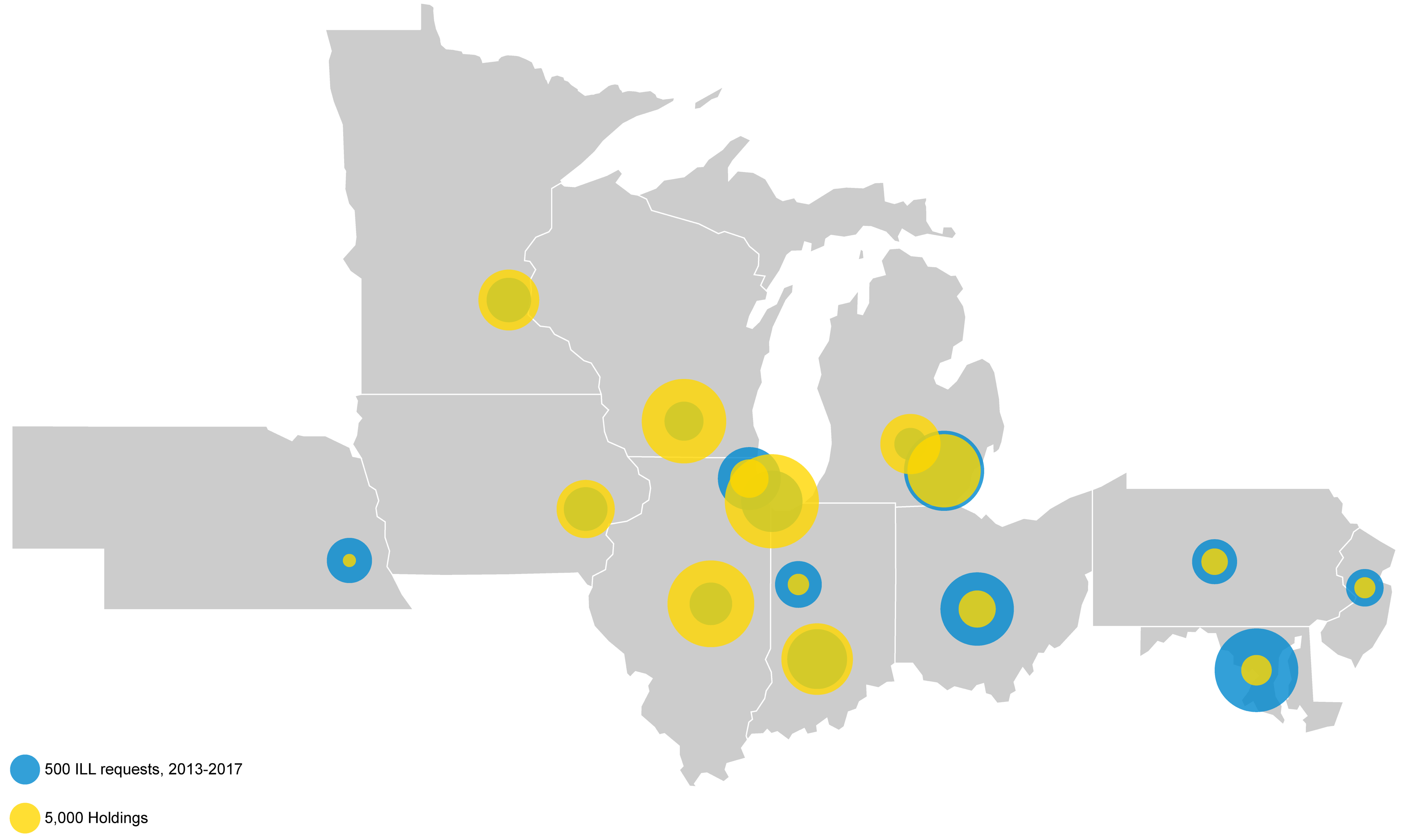 [Speaker Notes: HILARY

We also analyzed and mapped results by Borrowing Library and Country of Publication. Blue circles represent BTAA ILL requests from 2013-2017, while yellow circles represents BTAA holdings (each has their own relative scale). 
U.S. Map on the left: you can see which BTAA libraries are borrowing the most, and which libraries are actively collecting
Americas map on the right: you can see which countries’ publications are the BTAA are borrowing from the most, and which countries we are collecting the most.    

We discovered that need across the consortium to borrow Latin American publications from other libraries is not uniform. In fact, there is quite the range in Latin American request volume amongst Big Ten member libraries, from 581 requests at Michigan State University to 3,916 requests at the University of Maryland.  The BTAA institutions that requested the most Latin American materials on average are the University of Maryland (64 per month), the University of Michigan (58 per month), and The Ohio State University (48 per month). Maryland and Michigan are among the top five borrowers within the consortium and the top ten borrowers in OCLC, and thus their high volume is unsurprising, especially for Maryland, which has the third smallest Latin American collection in the BTAA. Ohio State’s request volume is notable because they are a net lender that prefers to borrow from the OhioLINK consortium before the Big Ten. Their high level of Latin American borrowing suggests that access to international collections a benefit of Big Ten membership and reflects a need that is not met through their statewide consortium. 

In terms of country of publication, the top countries by ILL request volume are Mexico, Argentina, Brazil, Peru, Chile, and Colombia, which also happen to be the top six Latin American countries by BTAA collection size. They are closely followed by Cuba, Bolivia, and Puerto Rico, for which there is a smaller collective collection but a demonstrated resource sharing need.]
Results: Lending Library
Latin American libraries filled only 99 requests for BTAA libraries

( > 3 requests per library per year)
[Speaker Notes: HILARY

We also looked at which libraries are filling BTAA ILL requests for Latin American materials, seeking to understand the degree to which our institutions rely on the Big Ten collective collection and the larger national collection to obtain these materials for our users. 

61% of successful BTAA ILL requests are filled by another BTAA library, which is greater than the percentage for all ILL requests (55%), demonstrating an increased reliance on the BTAA collection for Latin American materials. The majority of BTAA libraries are actively collecting Latin American materials, which means a strong collection for supporting consortial resource sharing already exists. 

37% of what we borrow is from other U.S. libraries. Member libraries are relying on other U.S. libraries in particular for materials published in Cuba (45%), El Salvador (48%), and Puerto Rico (49%), and the libraries we are borrowing from reflect  other consortial relationships and memberships in which one or more BTAA libraries participate (e.g., Ivy Plus Libraries, RapidILL ARL reciprocal list, and Center for Research Libraries) as well as the largest Latin American collections in the United States (the Library of Congress, University of Texas at Austin, and New York Public Library). 

The percentage of Latin American materials borrowed from abroad is quite small at 2.6 percent. The top supplying countries were Spain (n=117), Canada (n=88), and Germany (n=76). Latin American libraries filled only 99 requests for BTAA libraries in a 3-5 year period. That’s less than 3 requests per library per year (on average).   

This data reinforces the Big Ten Academic Alliance’s strong reliance on the consortial and national collection to support researchers’ need for Latin American publications, underscoring the need for greater cooperation in collecting.]
Results: Classification
BTAA Latin American Holdings, 2006-2016
BTAA Latin American ILL Requests, 2013-2017
[Speaker Notes: LISA

In terms of subject, Spanish and Portuguese Literature (PQ), History of the Americas (F), Social Sciences (H), and other Language and Literature (P, excluding PQ) were the most commonly requested Latin American materials, followed by Fine Arts (N), Philosophy, Psychology, and Religion (B), Music (M), Geography, Anthropology, and Recreation (G), and Political Science (J). With the exception of Music, these highly requested subjects matched the top subjects represented in the BTAA collective collection of Latin American publications. 

However, the authors noticed that the ILL requests have a somewhat more even distribution of subjects than the BTAA Latin American collective collection, which is very heavily weighted towards Spanish and Portuguese literature (35%). The lower percentage of PQs among ILL requests (25%) could be the result of most of the BTAA libraries having relatively strong Latin American literature collections, thus reducing the need for patrons to request these books from other libraries; it may also reflect a limitation in the methodology related to shorter titles.]
Results: Duplication
Greatest Duplication:
Classification: F (History)
Country/Division: Cuba/West

Lowest Duplication:
Classification: N (Fine Arts)
Country Division: 
   Bolivia/East and Chile/East
Over 60% duplication:
Cuba-West-H
Cuba-West-P
Peru-West-F
Chile-West-J
[Speaker Notes: LISA]
Applying the Results
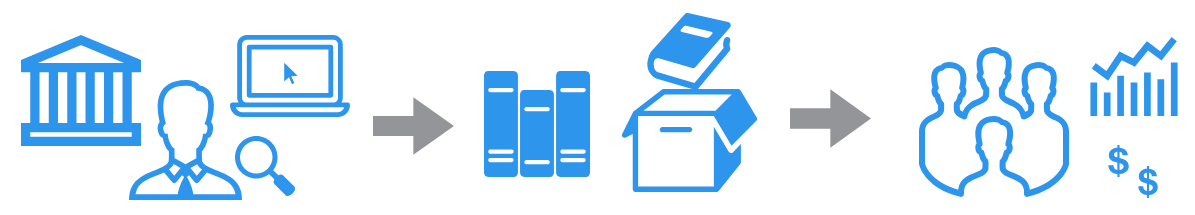 [Speaker Notes: LISA

SUMMARY OF FINDINGS
The data shows that serious researchers are requesting loans of Latin American books that are not held by their institution. These requests are highly likely to be filled because the BTAA (and some other ARL libraries that we partner with) currently have relatively strong Latin American collections, and these items are likely to be available on the shelf.  In order to continue such a high fill rate in the current fiscal climate, we should explore how to use this data for cooperative collection development. We might want to targets areas of high demand (such as Mexican and Argentine Literature) and areas of high duplication (such as Cuban Social Sciences and Peruvian History). This should help ensure that more materials are available to our researchers while maximizing use of available funds.   

Discuss how selectors could use this data?? 
Discuss pilot projects??]
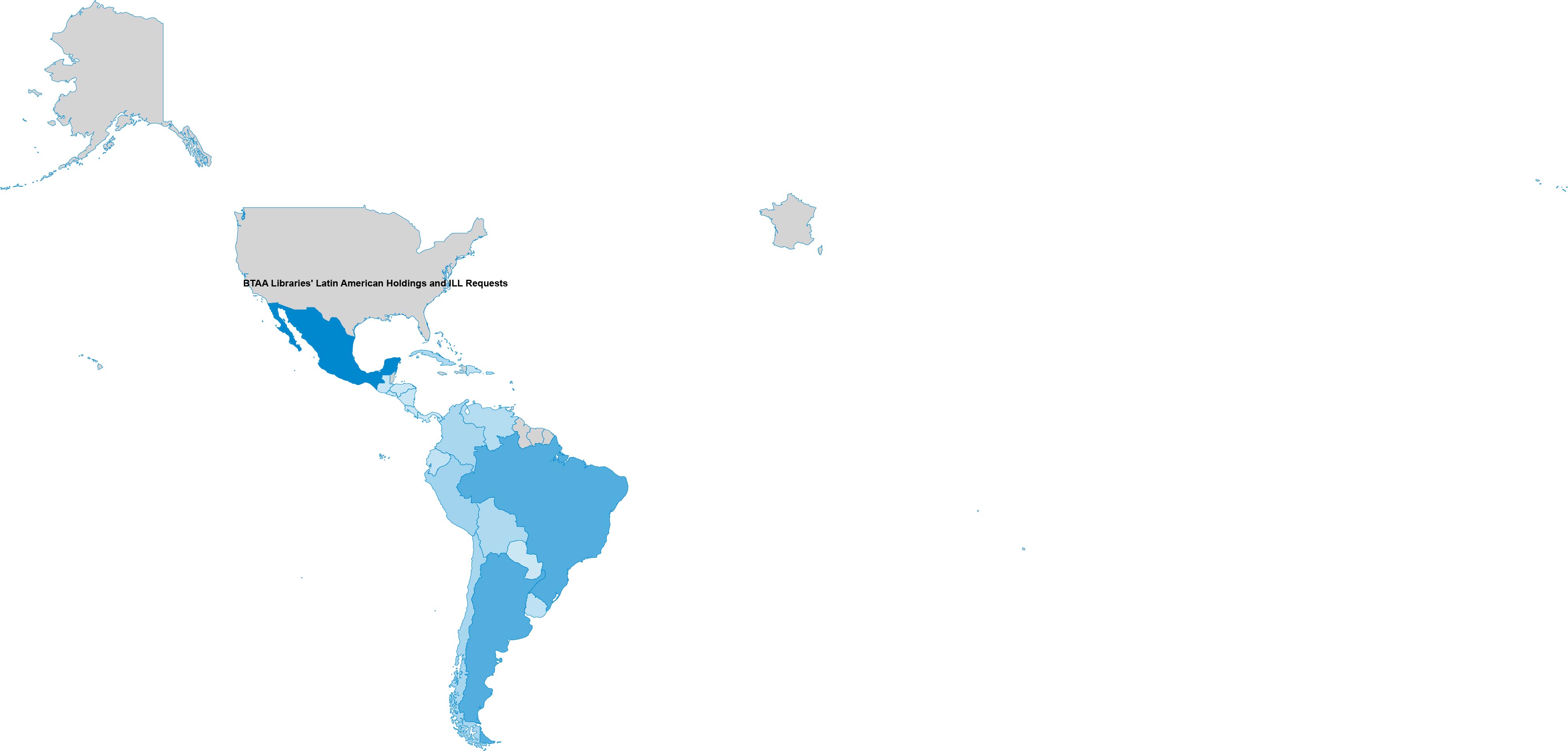 Questions?
Austin Smith
afsmith@umd.edu

Hilary Thompson
hthomps1@umd.edu
Lisa Gardinier
lisa-gardinier@uiowa.edu 

Manuel Ostos
manuel.ostos@psu.edu